Для подачи заявки необходимо перейти в Сетевой город.Образование:
Сетевой город
https://sgo.cit73.ru/
Нажать на кнопку Вход для родителей
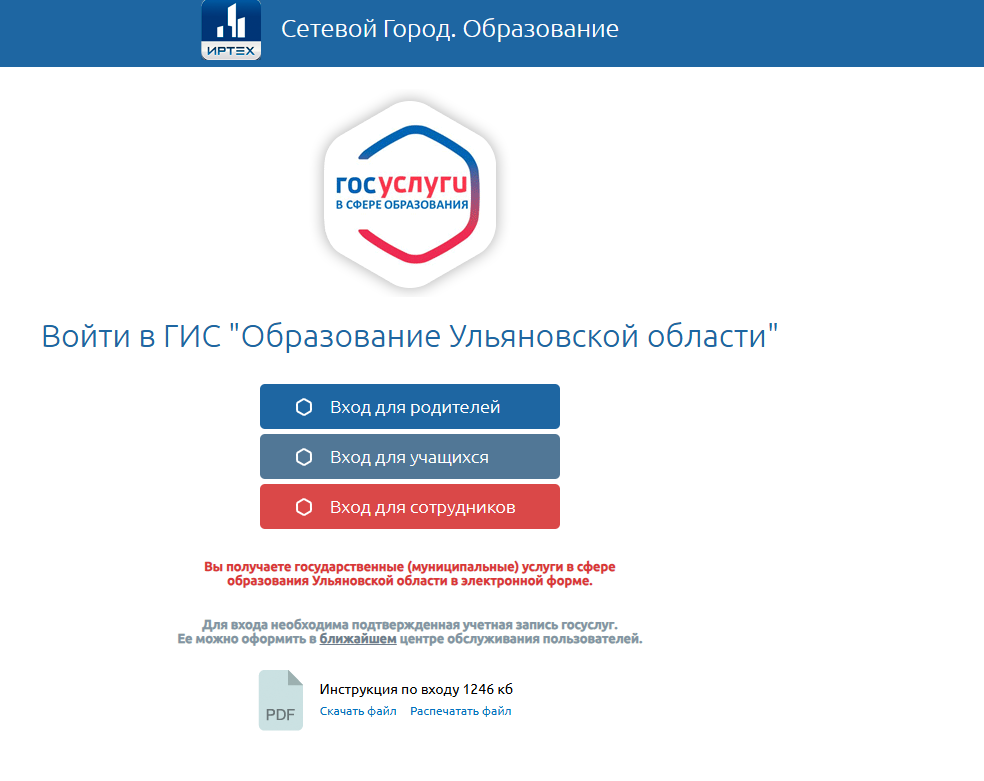 Вход осуществляется через госуслуги.
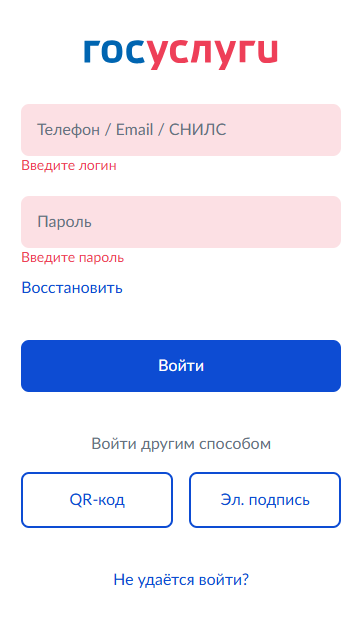 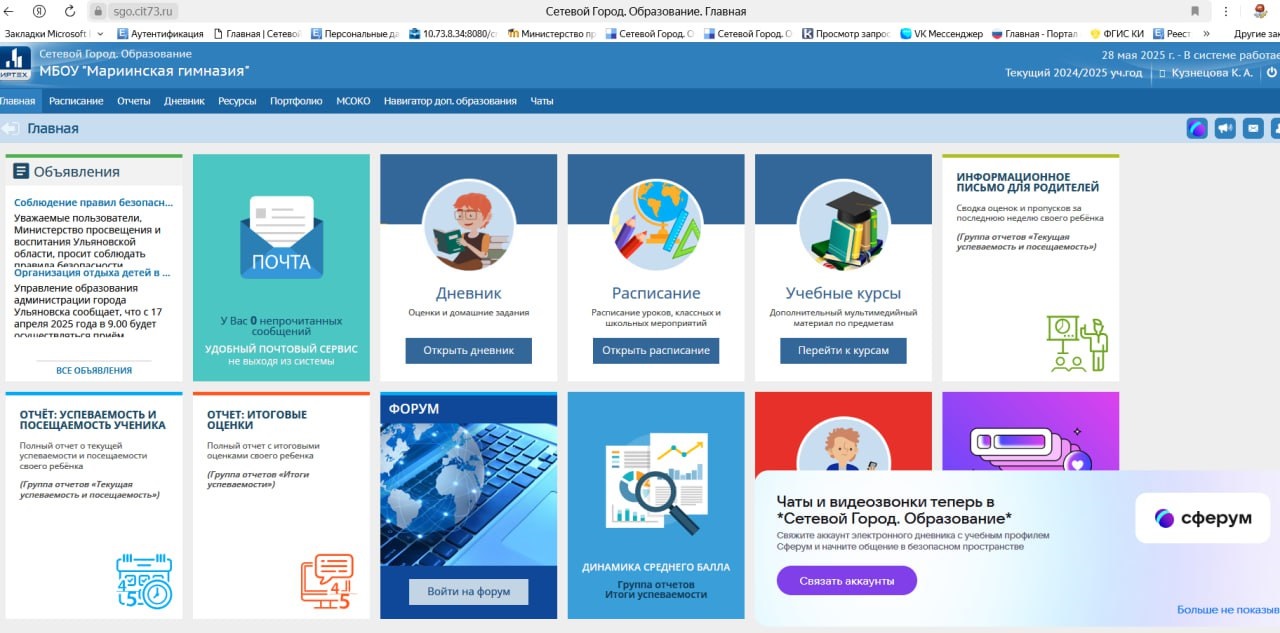 В Электронном дневнике перейти по кнопке Навигатор доп образования
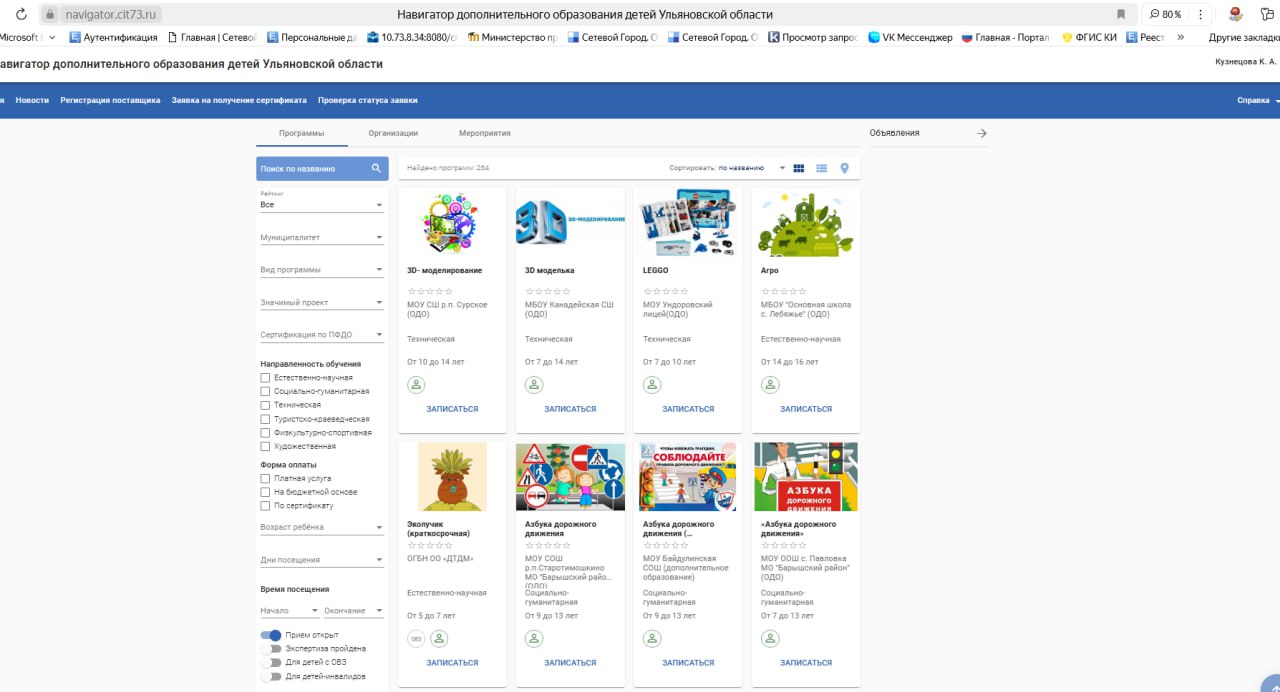 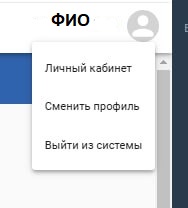 По нажатию кнопки будет сформирован личный кабинет в Навигаторе
Как записаться на программу
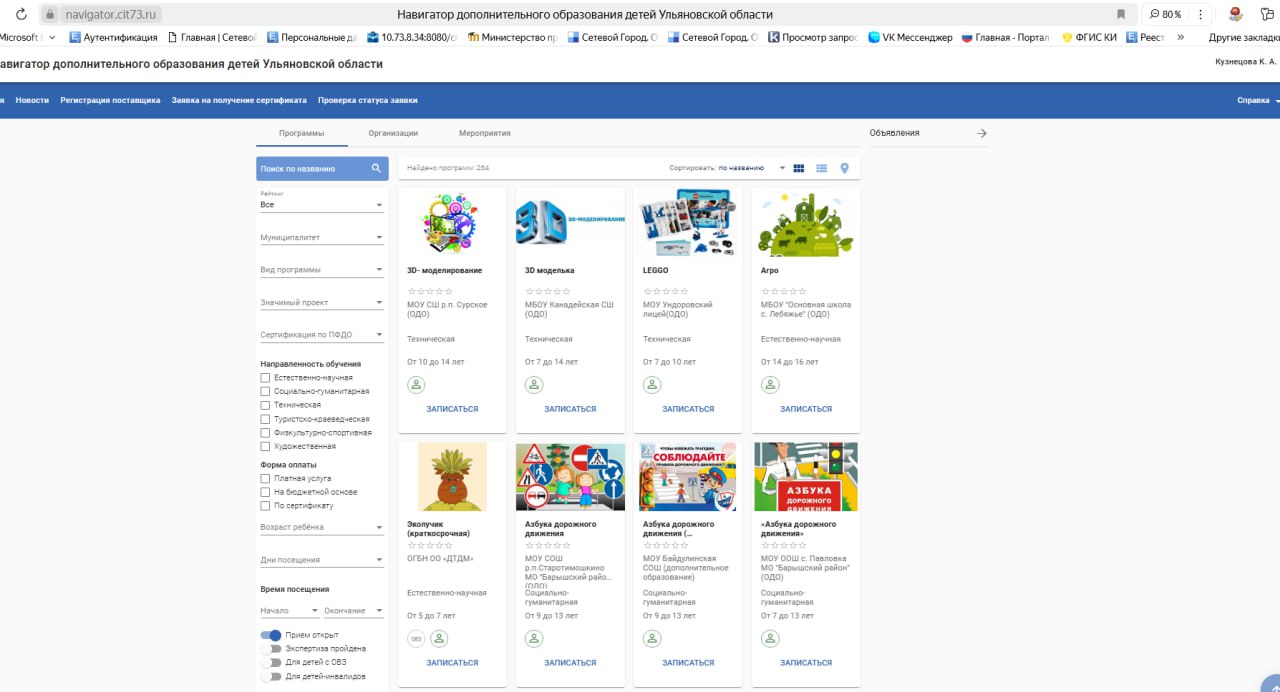 Выбираем программу из списка.
Для создания заявки на обучение необходимо нажать на кнопку Записаться
Фильтры для поиска программы
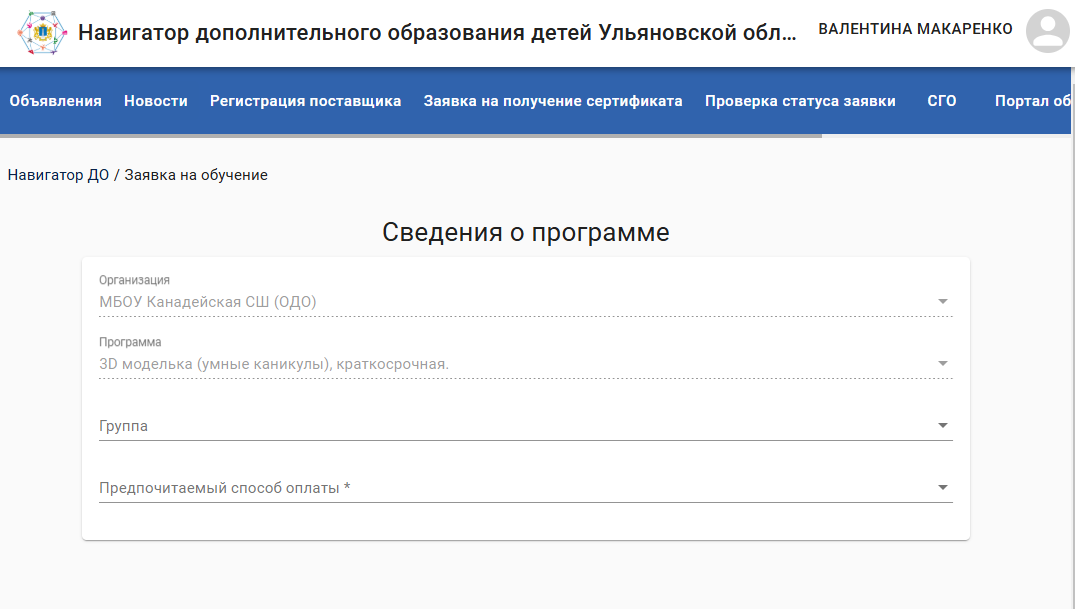 Выбрать группу из списка доступных
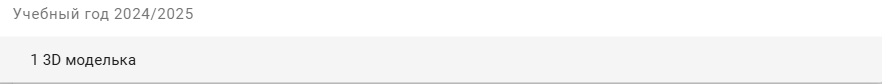 Выбрать способ оплаты (Способов оплаты может быть несколько)
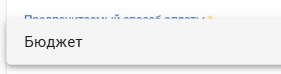 Внести информацию о заявителе.
Обязательные поля – Удостоверение личности
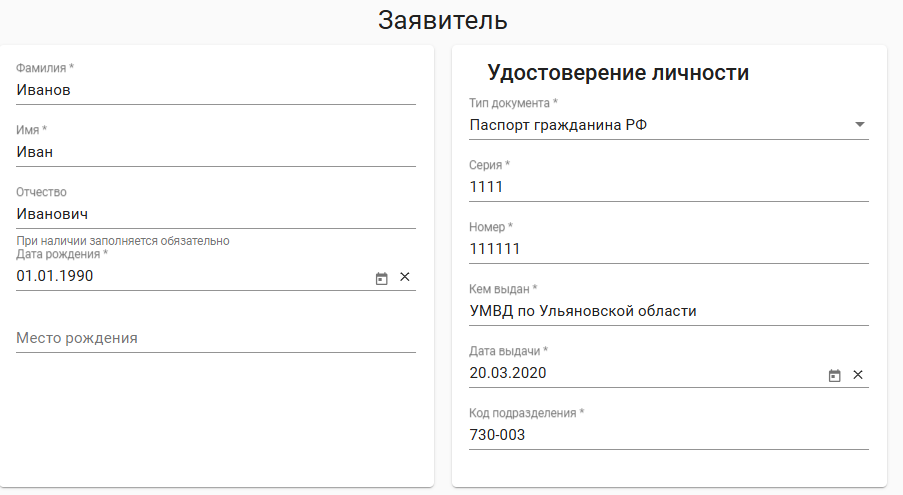 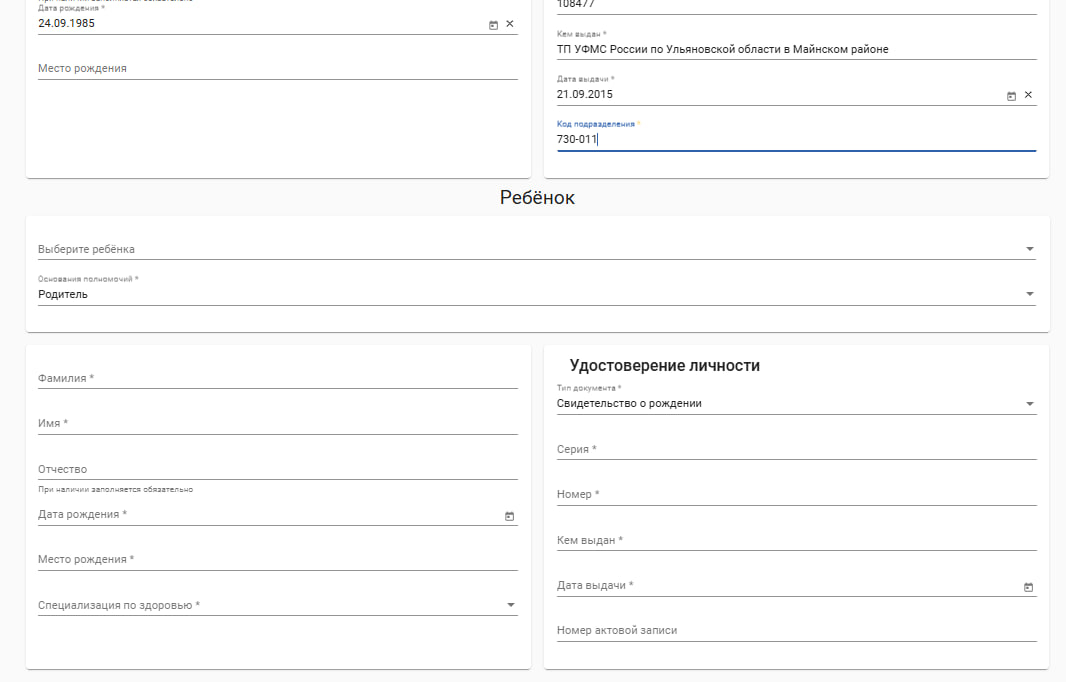 Выбрать ребёнка из списка
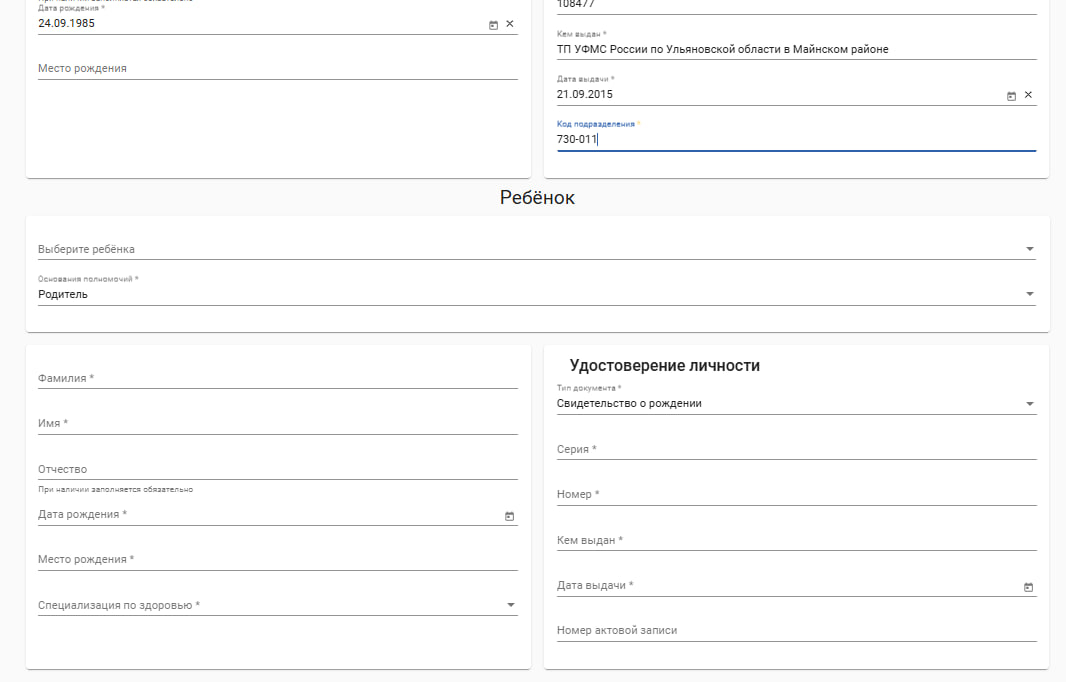 Указать полномочия
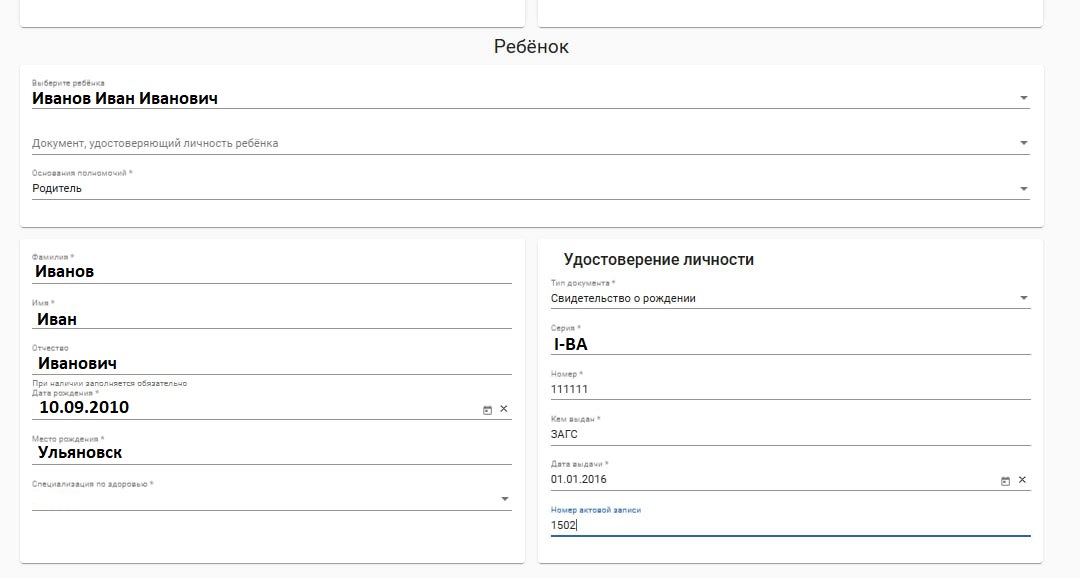 После выбора, данные ребёнка автоматически подтягиваются
Указать Специализацию по здоровью
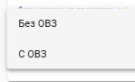 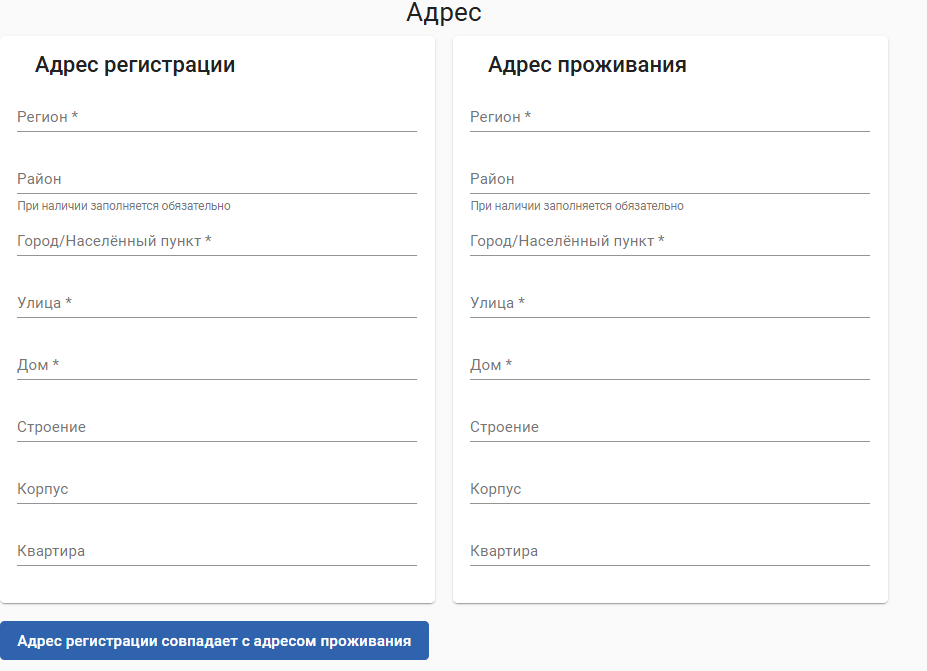 Если Адрес проживания не совпадает с адресом регистрации, то заполнить поле Адрес проживания
Заполнить Адрес регистрации
Если Адрес регистрации совпадает с Адресом проживания, то нажать на кнопку совпадает
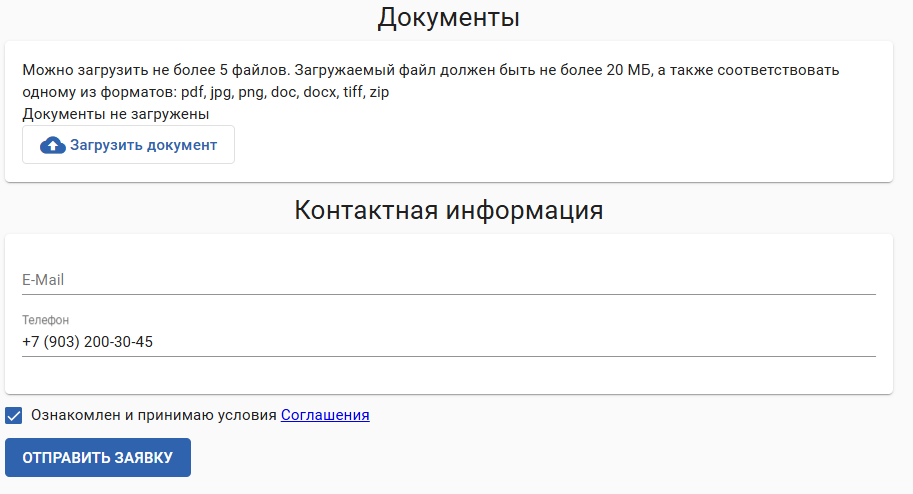 Загрузить копию документов(Родителя, Ребёнка)
Необязательно*
Указать способ связи, чтобы организация могла с вами связаться
Нажать на кнопку Отправить заявку
Как записаться на мероприятие
Перейти в раздел Мероприятия
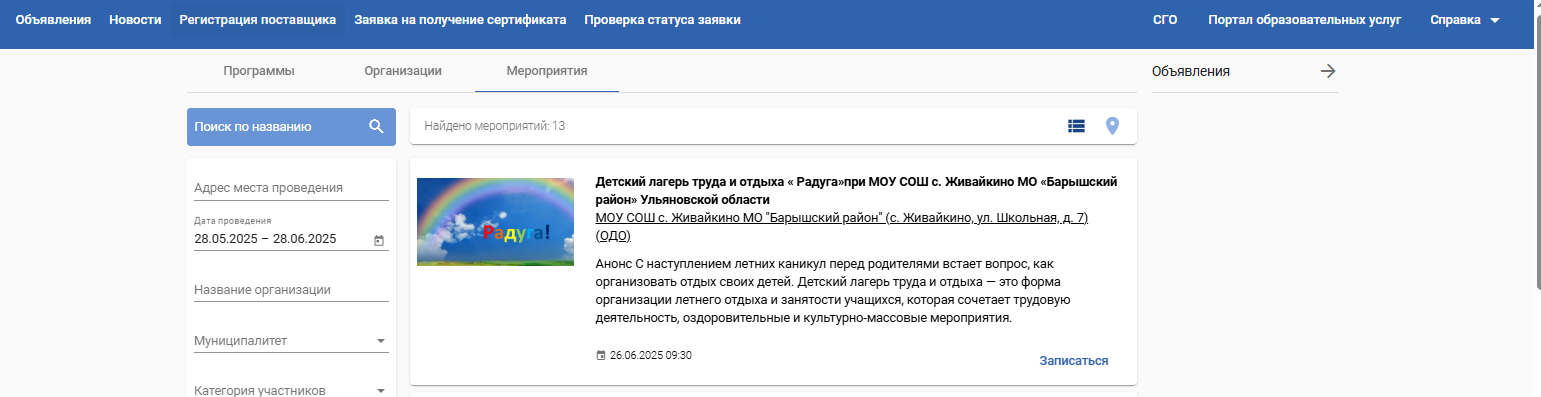 Указать способ связи, чтобы организация могла с вами связаться
Нажать на кнопку Записаться
Как записаться на мероприятие
Выбрать для кого создаётся заявка, нажать на кнопку Записаться
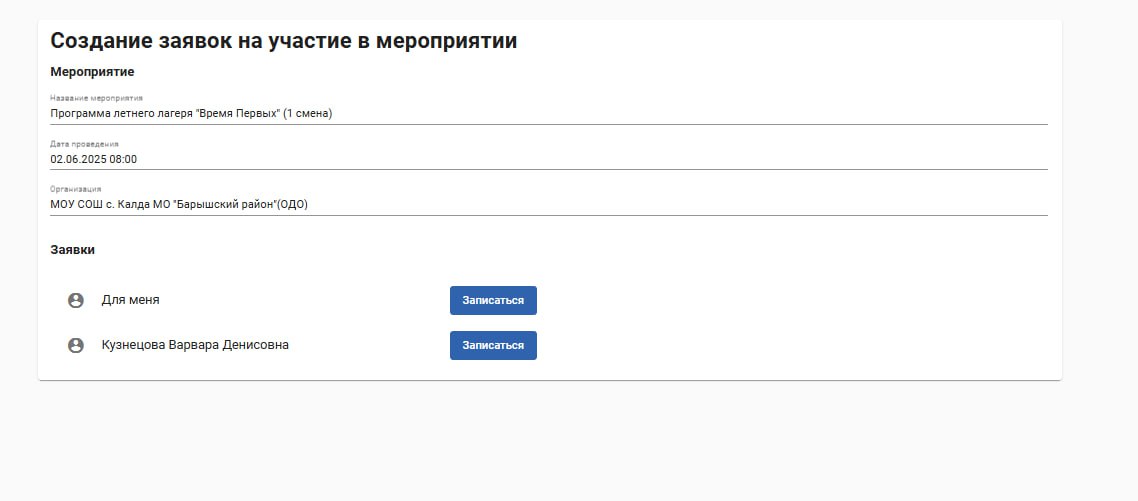